Oficina Asesora de Planeación
Norma Cecilia Sánchez Sandino
2020
Rediseño mapa de procesos
2020
Rediseño
Mapa de Procesos
Contexto y definiciones básicas
1
Contenido
Metodología para definición de mapa
2
Propuesta de procesos
3
Rediseño
Mapa de Procesos
Contexto y definiciones básicas
01
La Unidad Administrativa especial Cuerpo Oficial de Bomberos de Bogotá requiere fortalecer su institucionalidad y gobernanza, ampliar su capacidad de gestión, mejorar su desempeño e innovar, para atender de manera solvente los enormes retos que enfrenta el Distrito Capital, en la gestión integral de riesgos de incendios, atención de rescates en todas sus modalidades e incidentes con materiales peligrosos en Bogotá y su entorno.
Rediseño
Mapa de Procesos
Retos institucionales  2020 - 2024
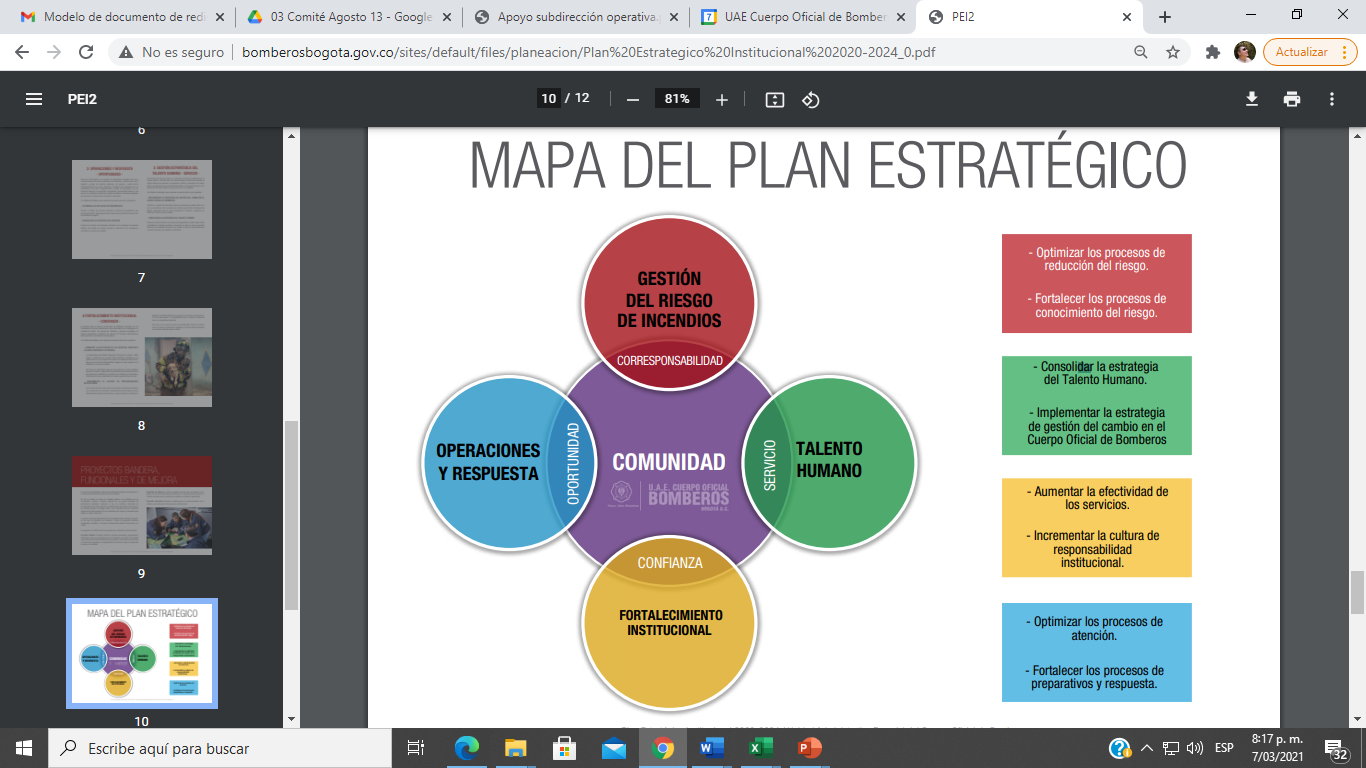 01
Rediseño
Mapa de Procesos
Las mejoras con el rediseño del mapa de procesos
 y el diseño de indicadores de desempeño
01
Mapa Propuesto
Mapa Anterior
Planeación y alineación estratégica comprometida con mejoras en el desempeño de la UAECOB

Redefinición conceptual – mapa de procesos que atienda a la nueva realidad y retos institucionales.

Gestión institucional enmarcada en la cadena de valor, ciclo de los proyectos y modelo operativo de la UAECOB.

Definición de indicadores de desempeño de impacto, gestión, calidad de los procesos en función de productos, roles y responsabilidades.

Plan de trabajo para levantamiento y actualización de procedimientos claves en la entidad
Mapa con 19 procesos. 

Excesiva cantidad de documentos asociados que complejizan la gestión de los procesos.

Desarticulación de procedimientos frente a las necesidades y la realidad institucional

Indicadores que no atienden su característica principal de insumo para la toma de decisiones.
Nuevo
Mapa de Procesos
Mapa de
Procesos
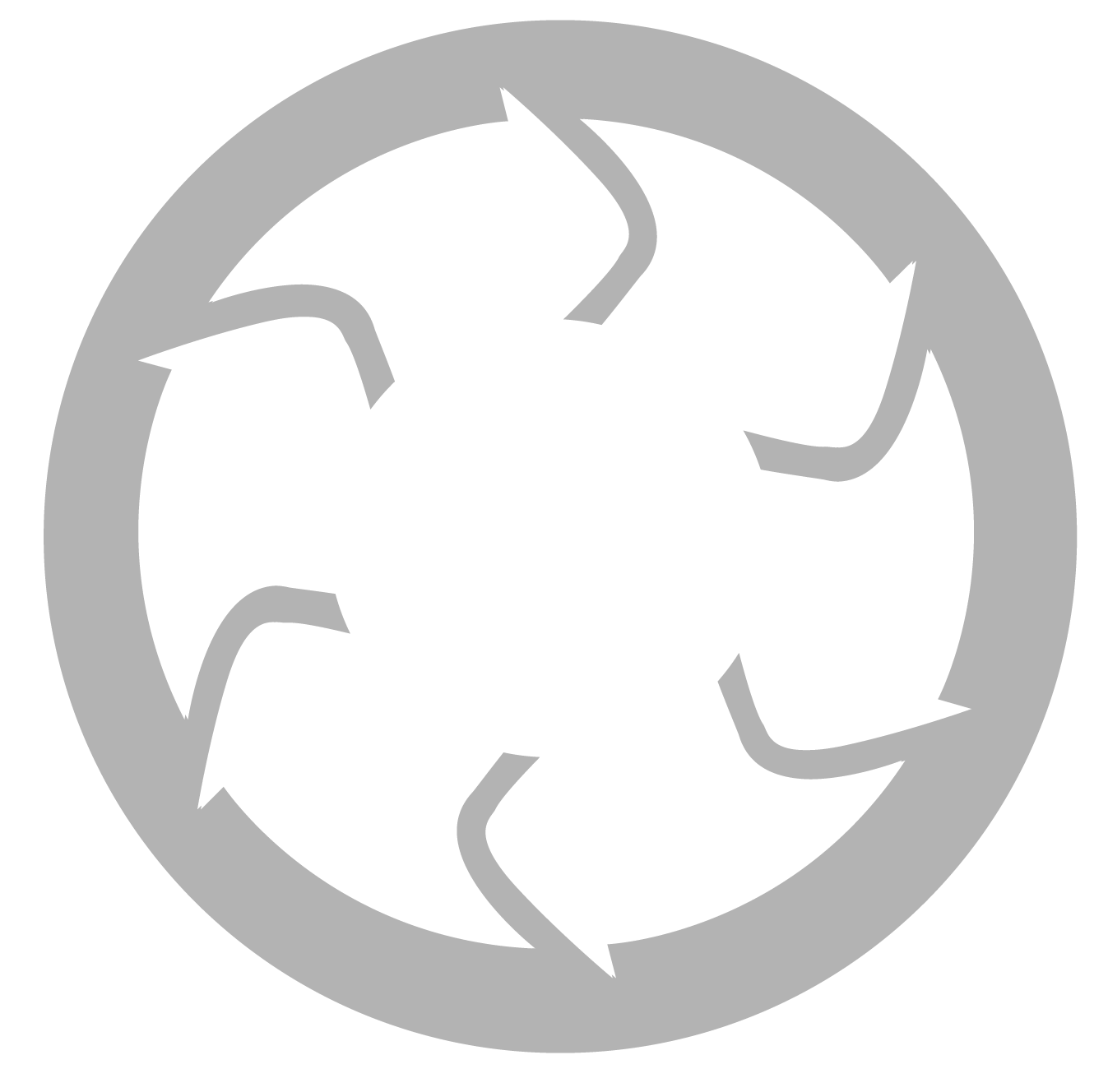 propuesta
Mapa Propuesto
Mapa Anterior
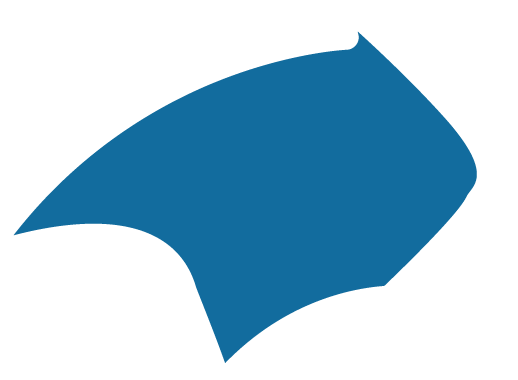 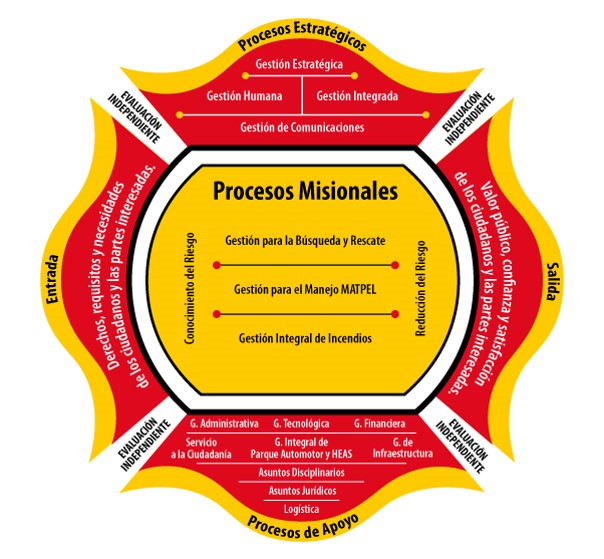 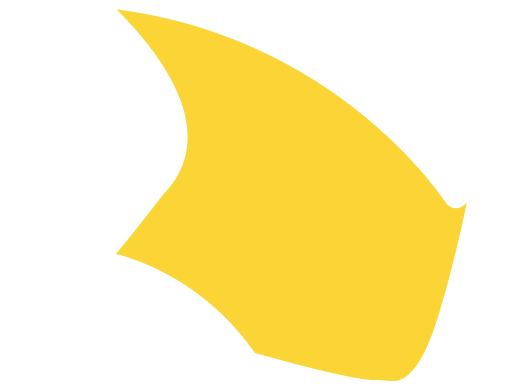 Gestión Estratégica
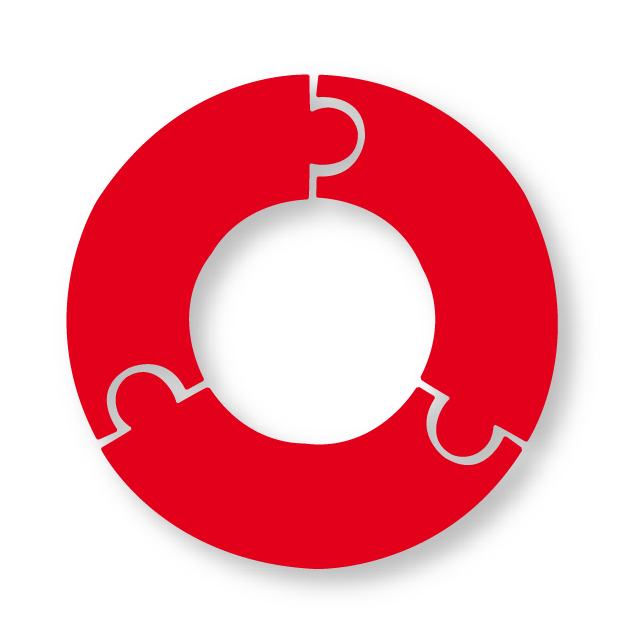 Gestión Jurídica
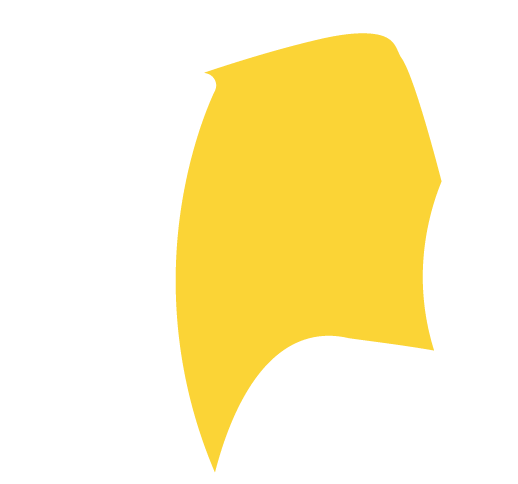 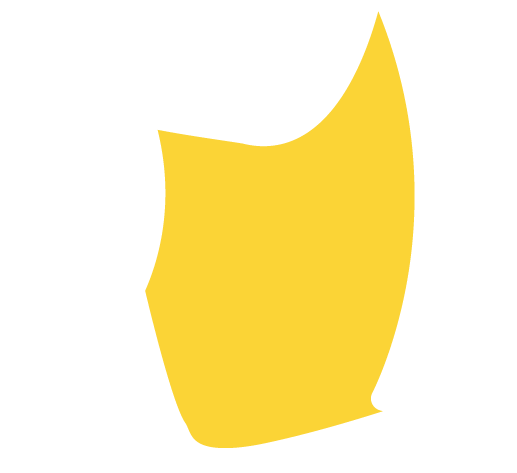 Manejo
Servicio 
a la Ciudadana
Reducción
Evaluación y Control
Gestión
Tecnologías de
la Información 
y las Comuni-
caciones
Ciudadanía
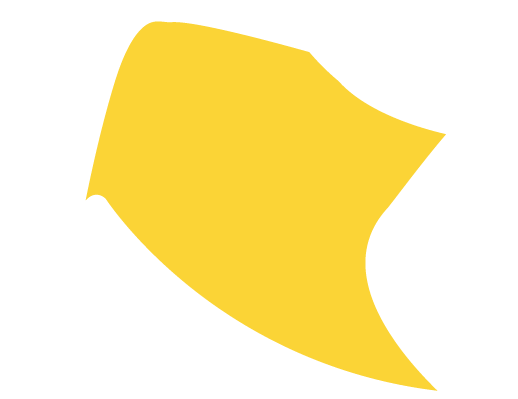 Conocimiento
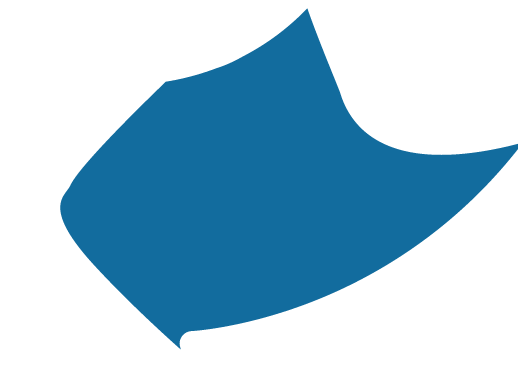 Gestión 
de Recursos
Gestión del
 Talento 
Humano
Optimización de
Procesos
10
Actual
Propuesta
19
Rediseño
Mapa de Procesos
01
Contexto y definiciones básicas
Para elevar sus estándares de gestión y desempeño en la planeación, estructuración y gestión de proyectos, generar el  mayor valor público posible y la mayor confianza en sus públicos de interés, la UAECOB está haciendo uso del Modelo Integrado de Planeación y Gestión como herramienta gerencial para gestionar el cambio.

 
.
Rediseño
Mapa de Procesos
Enfoque estratégico de cambio institucional
Integrando Estrategia y Desempeño bajo un enfoque de gestión de riesgos
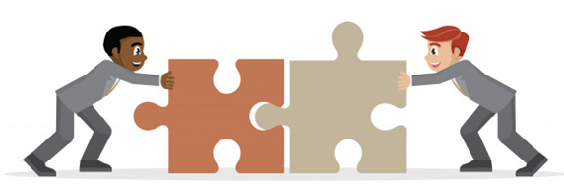 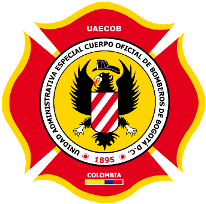 Modelo operativo
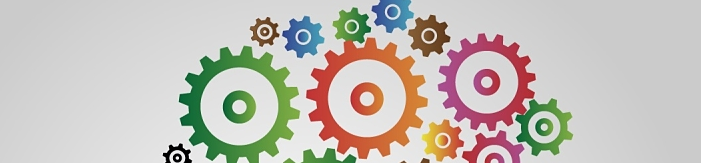 Equipo humano
Gobierno Corporativo
Riesgos
Políticas de desempeño
Transparencia
T. I.
Rediseño
Mapa de Procesos
Metodología utilizada para revisión y  optimización 
de procesos
02
Rediseño
Mapa de Procesos
03
Propuesta de Procesos
Desempeño
Rediseño
Mapa de Procesos
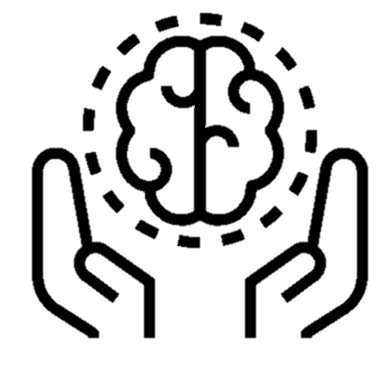 Gestión Estratégica
Liderar y orientar la formulación de la planeación estratégica táctica y operativa de la entidad y realizar seguimiento y control, para promover y asegurar el mejoramiento continuo de la gestión de la entidad.
Objetivo
Alcance
Producto
Rediseño
Mapa de Procesos
Gestión del Talento Humano
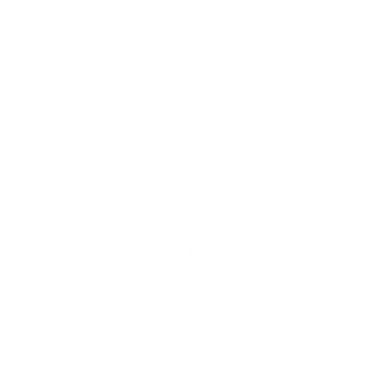 Planear, organizar, ejecutar y controlar las acciones relacionadas con la administración y el desarrollo del Talento Humano al servicio de la Unidad, en pro del mejoramiento continuo, la satisfacción del personal y el desarrollo institucional, que permita contar con servidores idóneos y competentes, en un ambiente cálido de trabajo, para atender la misión y objetivos de la Entidad.
Objetivo
Alcance
Producto
Rediseño
Mapa de Procesos
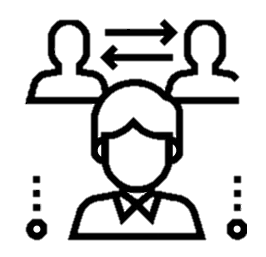 Conocimiento
Conocer de manera detallada las condiciones de riesgo de la ciudad de Bogotá que se encuentren asociadas a la misión de la UAECOB con el objetivo de identificar, diseñar y priorizar las medidas de intervención destinadas a reducir el riesgo y a prepararse para la respuesta a emergencias.
Objetivo
Alcance
Producto
Rediseño
Mapa de Procesos
Diseñar proyectos o campañas de prevención y programación de las mismas
Reducción
Diseñar: capacitaciones externas, actividades de prevención
Ejecución de actividades programadas del Club Bomberitos
Conceptos de seguridad humana en aglomeraciones y pirotecnia.
Participación en las comisiones distritales y concejos locales
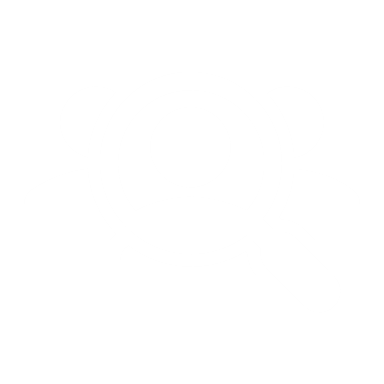 Políticas, protocolos, planes institucionales, y documentos estandarizados
Plan de acción del proceso
Formular medidas de intervención correctivas y prospectivas con el fin de reducir la amenaza, la exposición y disminuir la vulnerabilidad de las personas, los medios de subsistencia, los bienes, la infraestructura y los recursos ambientales; para minimizar los daños y costo social, en caso de producirse incendios, incidentes con materiales peligrosos y búsqueda y rescate
Campañas de prevención, capacitaciones y conceptos técnicos
Actividades del Club Bomberitos
Conceptos técnicos por revisión de condiciones se seguridad humana en establecimientos de comercio.
Transporte, almacenamiento y Disposición final del material pirotécnico incautado en el distrito capital.
Certificación, actas e informes
Reentrenamiento a Brigadas Contra Incendios Clase Uno (1)
Alcance
Objetivo
Producto
Rediseño
Mapa de Procesos
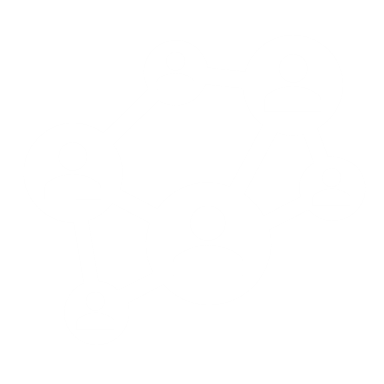 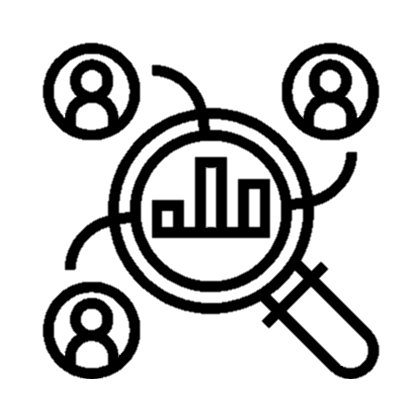 Manejo
Optimizar la organización y coordinación interinstitucional en la ejecución de los servicios de prevencion y respuesta, requeridos para la atención efectiva de las emergencias en Incendios, materiales peligrosos y rescates en todas sus modalidades en Bogotá D.C.
Alcance
Objetivo
Producto
Rediseño
Mapa de Procesos
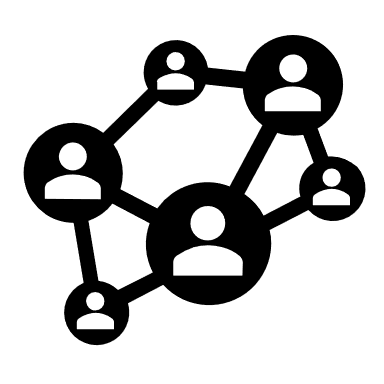 Servicio a la Ciudadanía
Establecer las directrices para la atención a la ciudadanía a través de canales efectivos de comunicación para prestar una atención oportuna en el marco de la Política Pública Distrital de Servicio a la Ciudadanía y demás normas que regulatorias.
Alcance
Objetivo
Producto
Rediseño
Mapa de Procesos
Gestión Jurídica
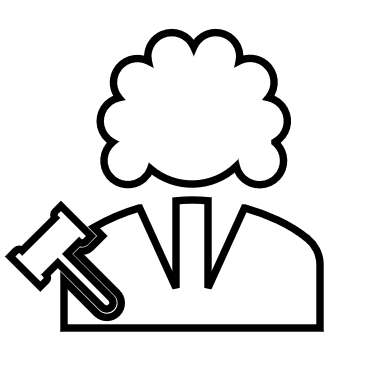 Lineamientos jurídicos
Direccionar y asesorar jurídicamente a las diversas áreas de la UAECOB garantizando y asegurando el cumplimiento de las Normas Constitucionales y Legales en todas las actuaciones administrativas y lineamientos jurídicos que se expidan o celebren salvaguardando los intereses y la seguridad jurídica de la Entidad. Representar jurídicamente a la Entidad. Reducir el daño antijurídico en la entidad y en las actuaciones de la entidad. Preservar la permanente actualización normativa.
Objetivo
Alcance
Producto
Rediseño
Mapa de Procesos
Planeación Estratégica de tecnologías de la información  las comunicaciones
Gestión tecnologías de la información y las comunicaciones
Infraestructura tecnológica
Sistemas de información
Seguridad de la información
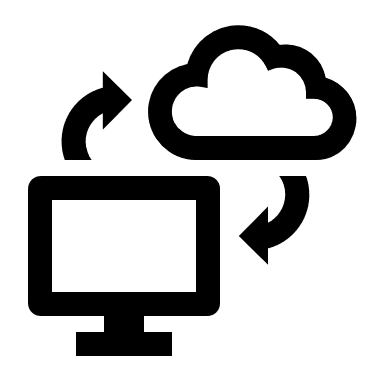 PETI, Plan de Acción, Plan de comunicaciones
Riesgos y Oportunidades identificados del Proceso
Plan Estratégico de Seguridad de la Información
Diseño, implementación y administración tecnológica de los sistemas de información de la entidad
Generar e implementar soluciones estratégicas y proyectos de optimización en el área de TICS, para el cumplimiento de los fines misionales de la UAECOB, apoyados en los lineamientos, estándares y mejores practicas de TI de acuerdo con el modelo de arquitectura definido por MINTIC
Arquitectura de 
datos
Seguimiento y actualización a la planeación
Piezas comunicacionales
Informes
Objetivo
Alcance
Producto
Rediseño
Mapa de Procesos
Gestión de recursos
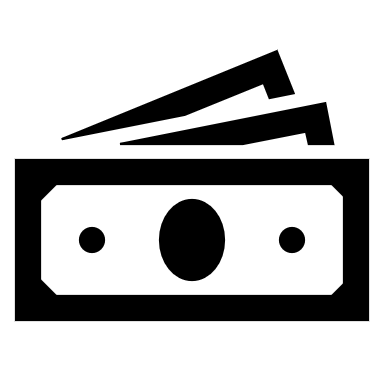 Optimizar los recursos de la entidad, mediante la adquisición de bienes y servicios, la administración de inventarios y de infraestructura, la gestión documental y el cuidado del ambiente; garantizando la ejecución de los recursos financieros, buscando una eficiente ejecución del gasto público y un óptimo manejo, control y seguimiento de la disposición y uso de recursos físicos por medio de una planeación que facilite prever cantidades y calidades de los recursos a adquirir previniendo detrimento patrimonial.
Objetivo
Alcance
Producto
Rediseño
Mapa de Procesos
Evaluación y Control
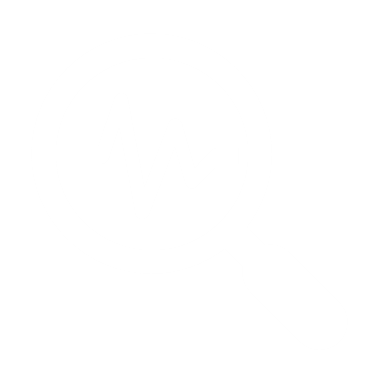 Desarrollar una cultura organizacional fundamentada en la información, el control y la evaluación, para la toma de decisiones, la mejora continua y el fortalecimiento del Sistema de Control Interno, y la prevalencia de la justicia, la efectividad del derecho sustantivo, la búsqueda de la verdad material y el cumplimiento de los derechos y garantías debidos a las personas que en él intervienen..
Objetivo
Alcance
Productos